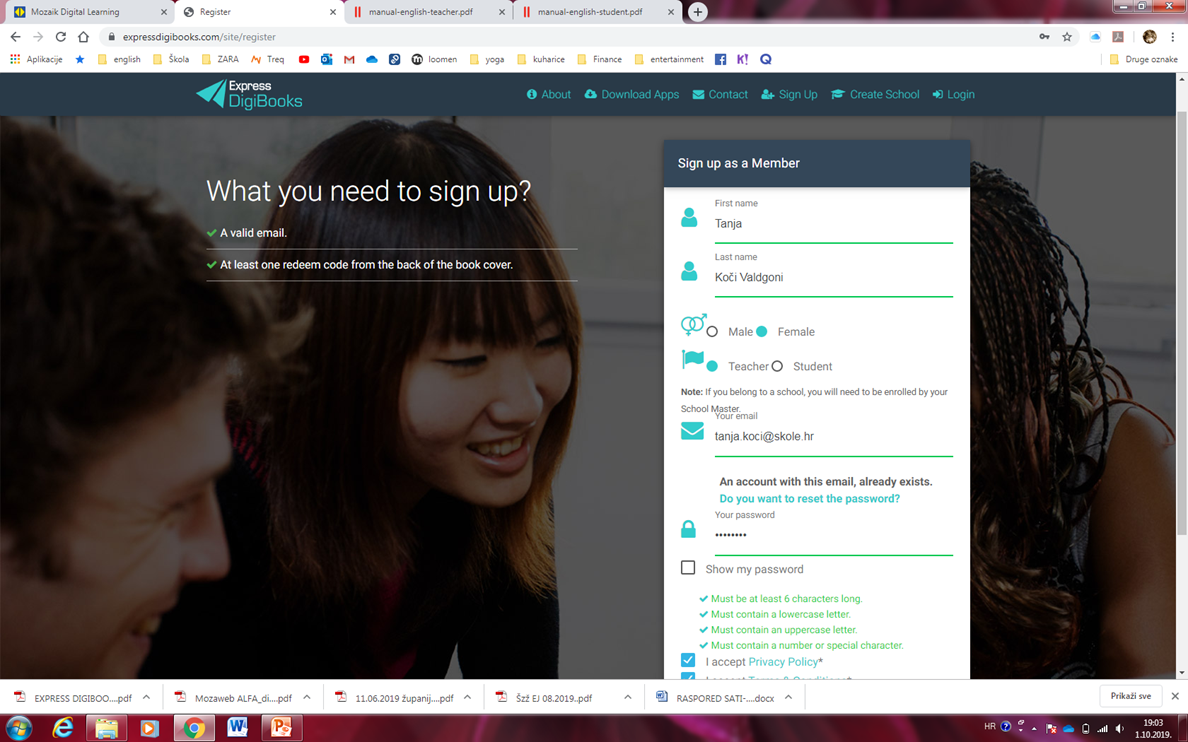 UPUTSTVA ZA AKTIVACIJU
EXPRESS DIGIBOOKS
Sign up-upišite potrebne podatke, mail ime.prezime@skole.hr, koristite istu lozinku kao i za carnet
+ dodajete udžbenik(gornji listić) i radnu bilježnicu
Upišite kod
Logout-za odjavu
Prijava
http://storage1.expresspublishingapps.co.uk/digisupport/manual-english-student.pdf